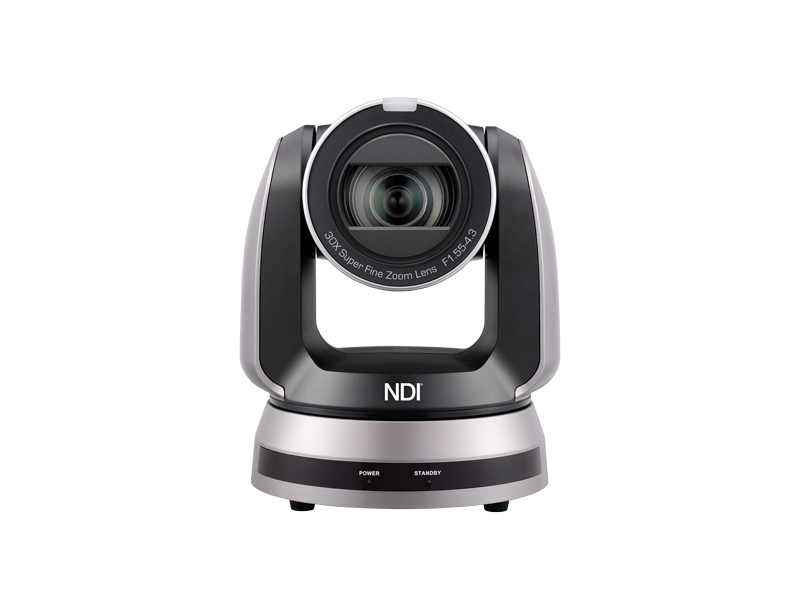 VC-A71P-HN
4K NDI®|HX PTZ Camera 
Product Introduction
[Speaker Notes: Let’s see the new product introduction. 4K NDI®|HX PTZ Camera , VC-A71P-HN]
Overview
VC-A71P-HN
4K NDI®|HX PTZ Camera
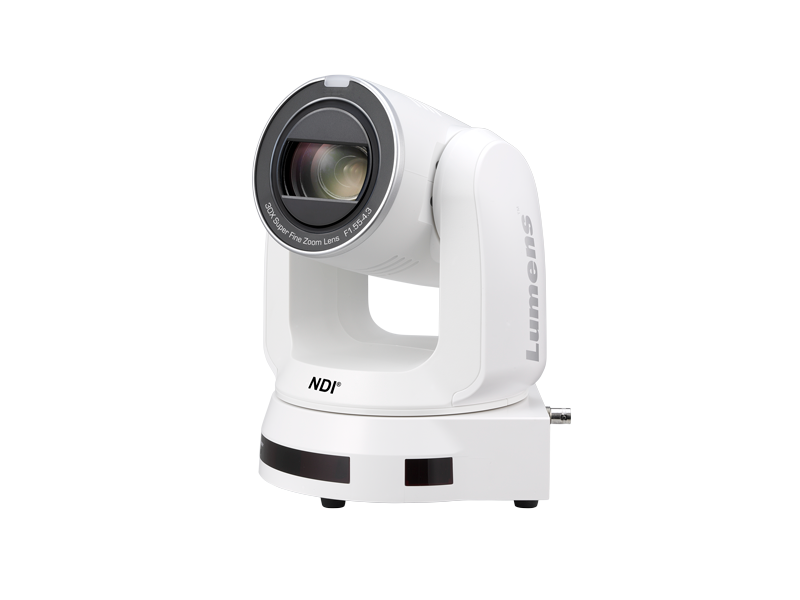 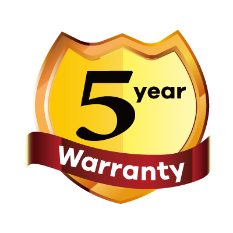 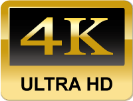 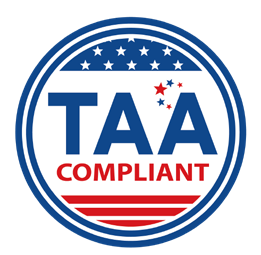 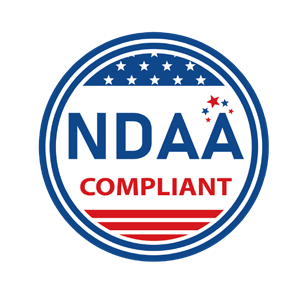 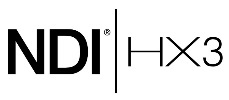 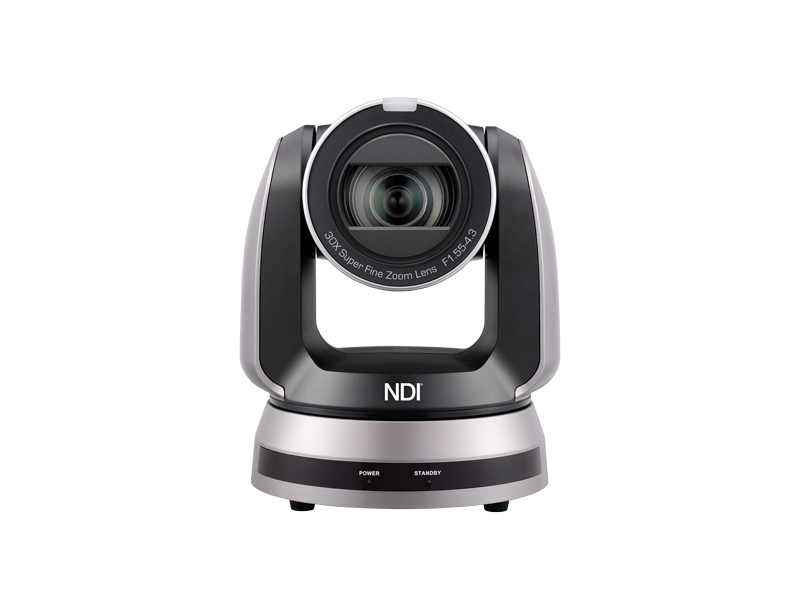 Color: Black, White
NDAA/TAA Compliant: Yes
Warranty: 5-Year
MAP: $4,995
[Speaker Notes: Lumens VC-A71P-HN is a 4K 60fps PTZ camera with 12G-SDI, high bandwidth NDI and NDI®|HX3 outputs. 
The color is available for black and white.
It is NDAA and TAA Compliant. and it comes with 5-year warranty.]
Product Family
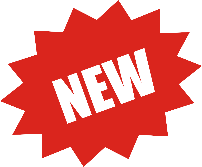 [Speaker Notes: VC-A71P-HN is equipped with dual SDI ports, USB 3.0 and featuring genlock and the FreeD protocol.
It support for Rec709 and BT2020 color spaces, it makes the camera suitable for HD and UHD TV workflows. 
Featuring full NDI, and also supports the latest version of the NDI protocol, NDI HX3.]
Product I/O
VC-A71P-HN Front View
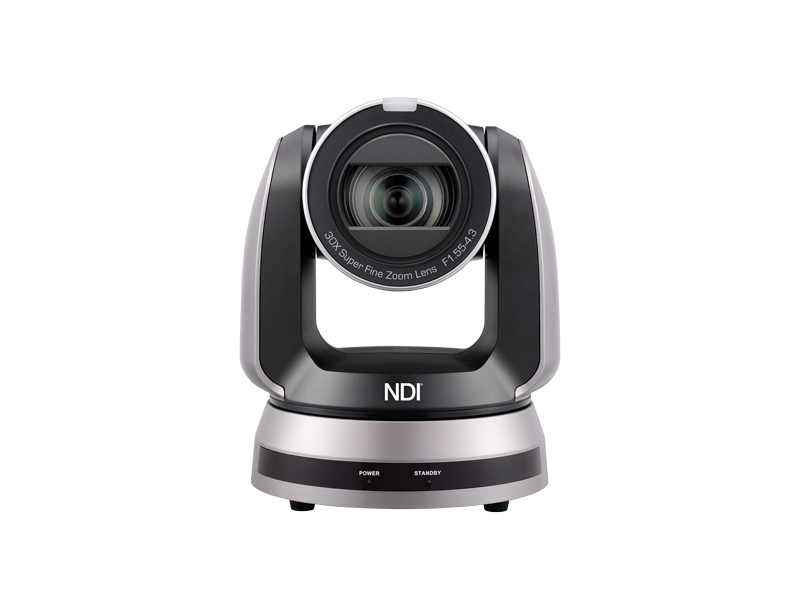 Tally Light
Camera Lens
Status LED indicator
[Speaker Notes: On the front, VC-A71P-HN is equipped with tally light and status LED indicator.]
Product I/O
VC-A71P-HN Back View
Kensington 
Lock Port
NDI®/ 
ETHERNET
HDMI
Output
3G SDI
Output
12G SDI
Output
USB 3.0
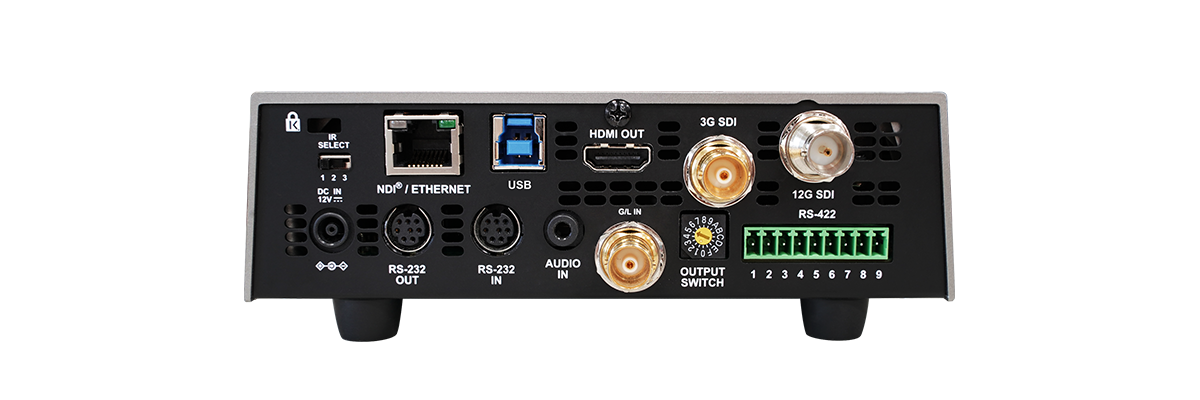 IR
SELECT
Audio
In
DC 12V
Input
RS-232
Output
RS-232
Input
G/L
Input
Output
Switch
RS-422
[Speaker Notes: On the back, we have Kensington Lock Port, NDI, Ethernet port, USB 3, HDMI , 3GSDI, 12SDI output port, RS-424, output switch, Genlock input, Audio in, RS-232, DV 12V Input and IR select.]
Key Features
4K 60 fps, 30x Optical Zoom, 1/1.8" Sensor
12G-SDI | 3G-SDI | HDMI | IP | USB Output
Genlock Support
Rec.709 | BT.2020 Support
Full NDI | NDI|HX3 | RTSP | RTMP | RTMPS | MPEG- TS | SRT Support 
FreeD Protocol for Live VR/AR Production 
802.1x Support
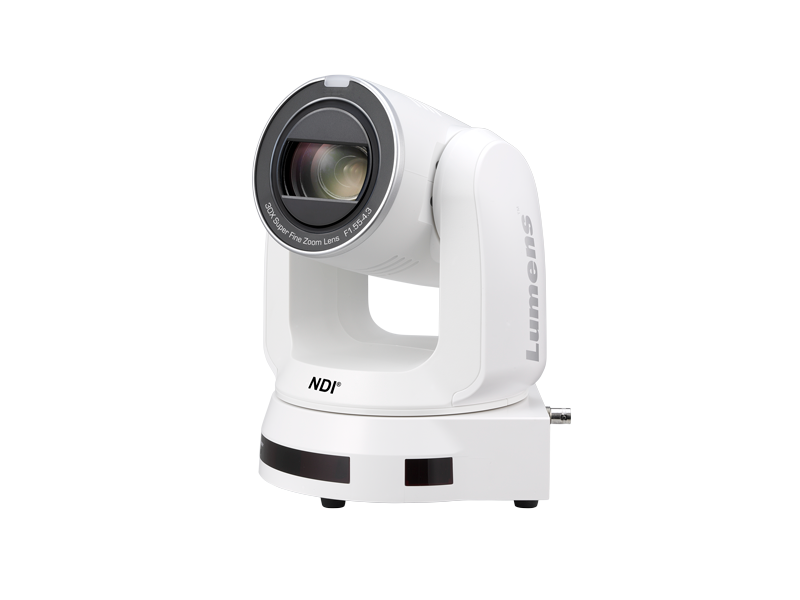 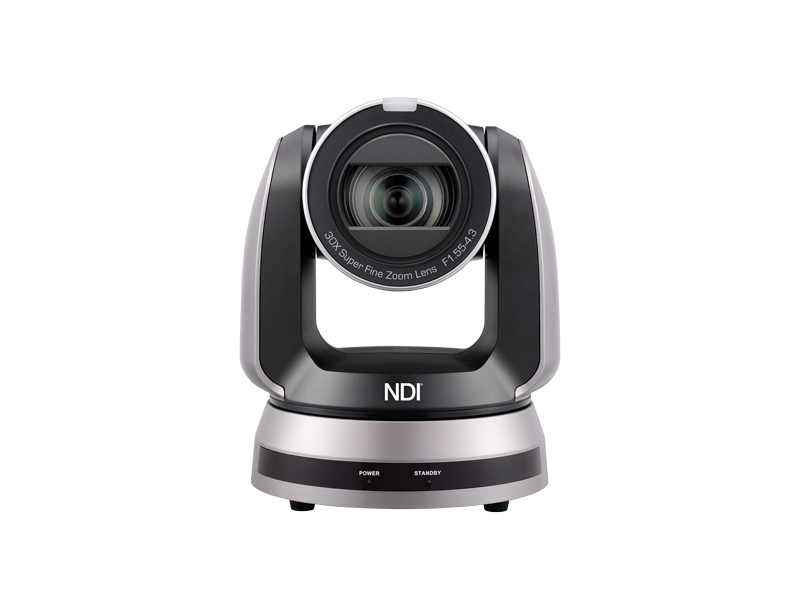 [Speaker Notes: Here are some key features of VC-A71P-HN.
4K 60 fps, 30x Optical Zoom, 1/1.8" Sensor
12G-SDI | 3G-SDI | HDMI | IP | USB Output
Genlock Support
Rec.709 | BT.2020 Support
Full NDI | NDI|HX3 | RTSP | RTMP | RTMPS | MPEG- TS | SRT Support 
FreeD Protocol for Live VR/AR Production 
802.1x Support]
Selling Point
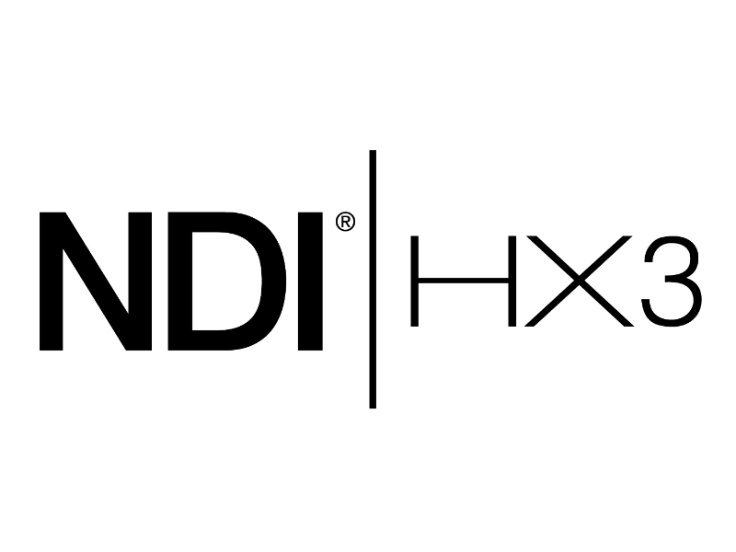 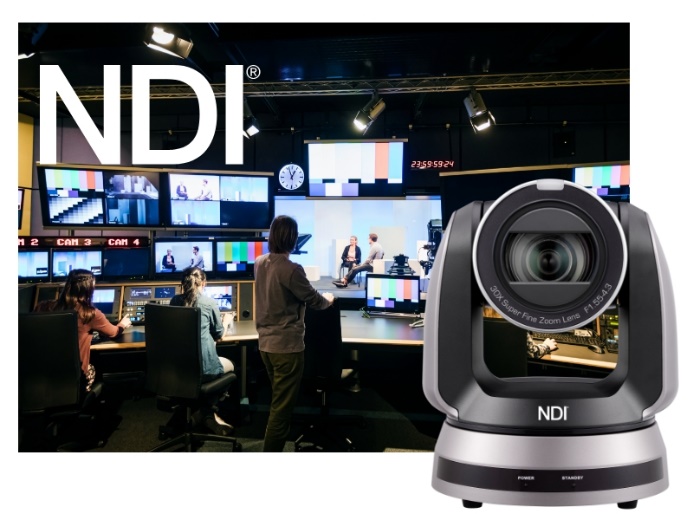 NDI® High Bandwidth
NDI®|HX3 Technology
Featuring full NDI, VC-A71P-HN delivers high-quality video over IP networks with ultra-low latency. Visually lossless, the I-Frame NDI codec is suitable for use in high-end video and TV production, live events and studios.
VC-A71P-HN supports the latest version of the NDI protocol, NDI®|HX3. It delivers high-quality video with very low latency and connects directly to NDI® networks. VC-A71P-HN outputs NDI®|HX3 and full NDI output simultaneously.
[Speaker Notes: NDI® High Bandwidth
Featuring full NDI, VC-A71P-HN delivers high-quality video over IP networks with ultra-low latency. Visually lossless, the I-Frame NDI codec is suitable for use in high-end video and TV production, live events and studios.

NDI®|HX3 Technology
VC-A71P-HN supports the latest version of the NDI protocol, NDI®|HX3. It delivers high-quality video with very low latency and connects directly to NDI® networks. VC-A71P-HN outputs NDI®|HX3 and full NDI output simultaneously.]
Selling Point
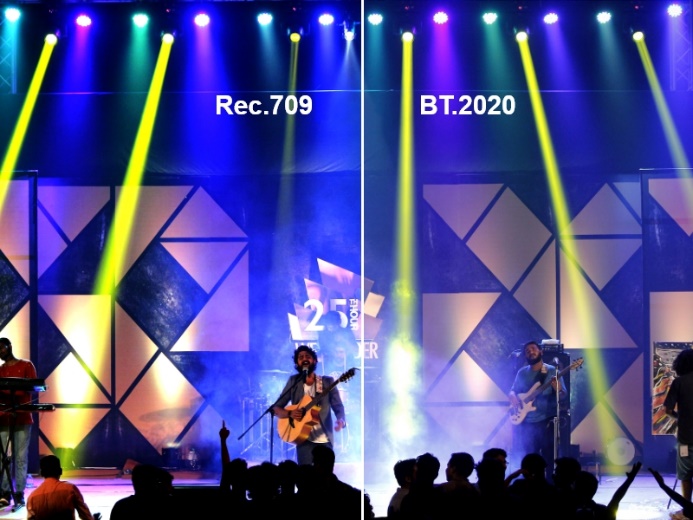 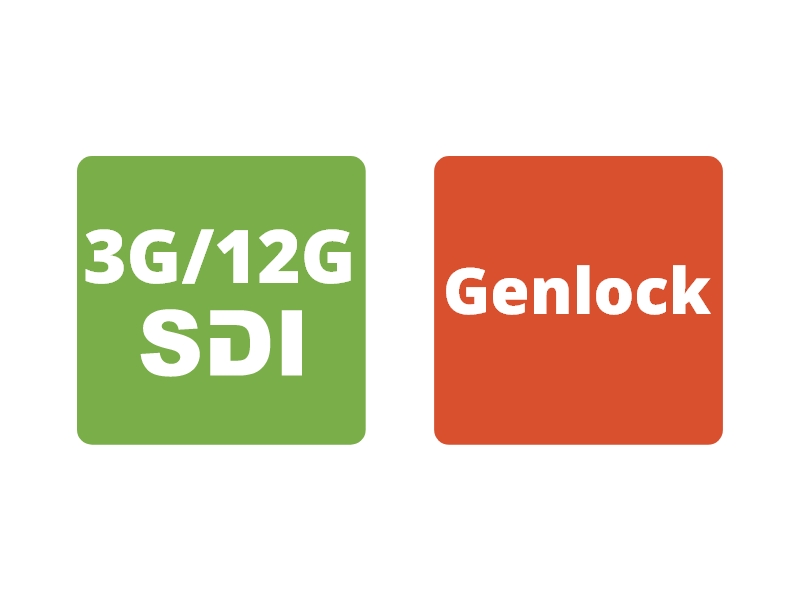 Broadcast Connections
BT.2020/Rec.709
VC-A71P-HN is equipped with dual SDI ports (12G and 3G) and a genlock connector to synchronize broadcast equipment. The camera can be powered over the Ethernet (PoE++); the network port can also be used for SRT and MPEG-TS output, as well as standard web streaming protocols.
Lumens VC-A71P-HN supports the BT.2020 color gamut for wide and precise color reproduction. With BT.2020, VC-A71P-HN can be matched with other cameras and deliver video output optimized for new generation UltraHD monitors.
[Speaker Notes: Broadcast Connections 
VC-A71P-HN is equipped with dual SDI ports (12G and 3G) and a genlock connector to synchronize broadcast equipment. The camera can be powered over the Ethernet (PoE++); the network port can also be used for SRT and MPEG- TS output, as well as standard web streaming protocols.

BT.2020/Rec.709 
Lumens VC-A71P-HN supports the BT.2020 color gamut for wide and precise color reproduction. With BT.2020, VC-A71P-HN can be matched with other cameras and deliver video output optimized for new generation UltraHD monitors.]
Competitive Product
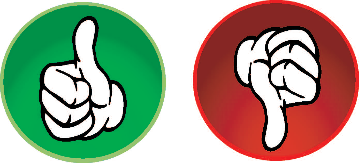 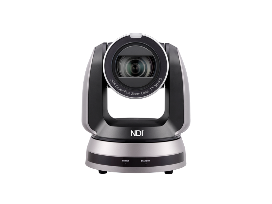 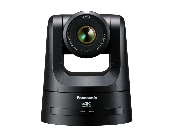 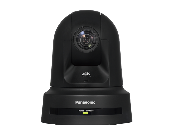 [Speaker Notes: Compare with Panasonic AW-UE80 and UE100, Lumens VC-A71P-HN is equipped with 12G-SDI, 3G-SDI and USB 3 output ports. Which offering more flexibility and convenience to integrate with various recording and broadcasting equipment and displays.
Smart AF function intelligently identifies facial characteristics, it can focus quickly and accurately, even in complex environments. Featuring full NDI, and also supports the latest version of the NDI protocol, NDI HX3.]
Lumens Products
Integration
VC-A71P-HN is compatible with Lumens products like media processor LC200, LC100 and Camera controller VS-KB30 and VS-KB20.
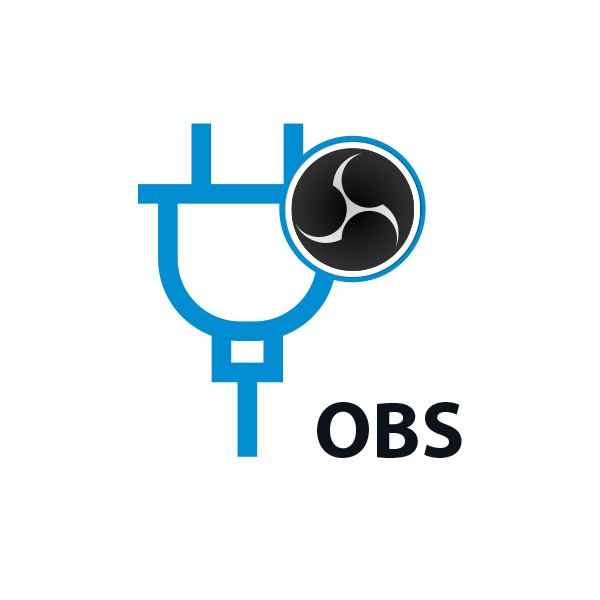 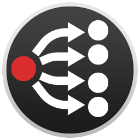 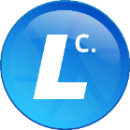 It is also compatible with Lumens software like CamConnect, OBS Plugin, providing users use more convenience.
VS-KB30
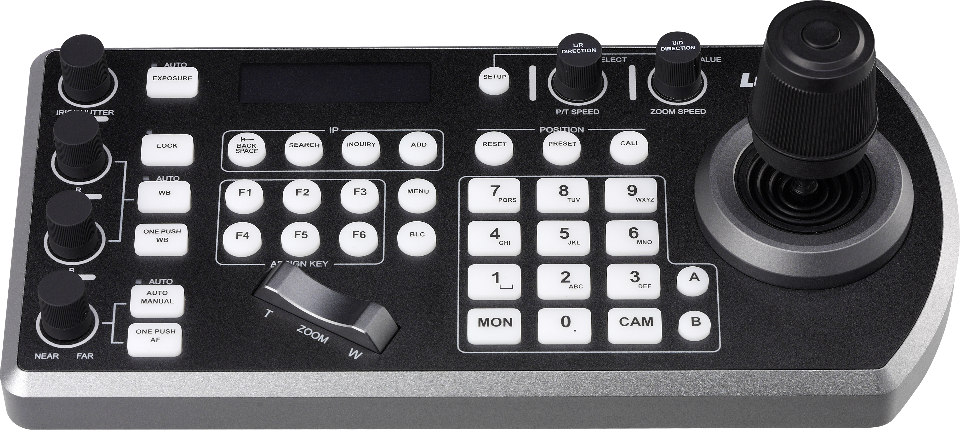 Wall Mount
Remote
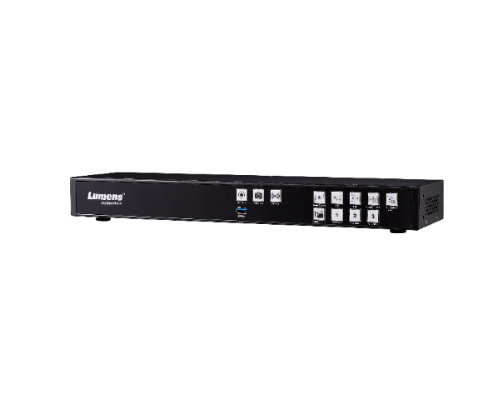 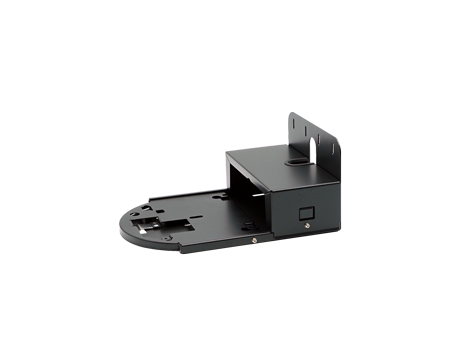 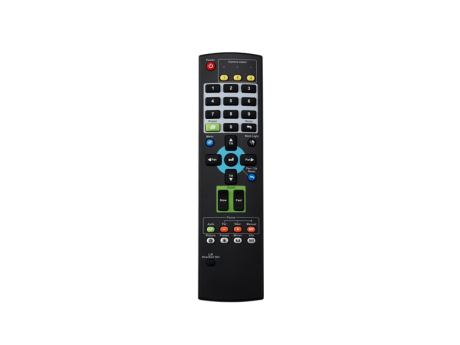 LC200
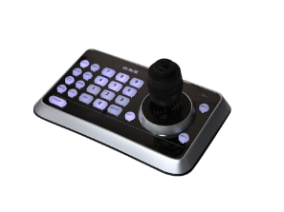 VS-K20
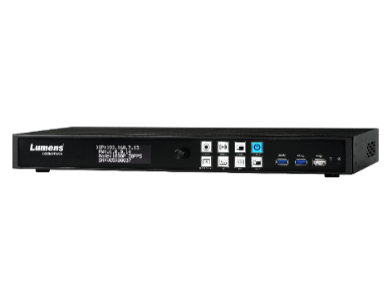 WM12
LC100
RC01
Media Processor
Software
Accessory
Controller
[Speaker Notes: VC-A71P-HN is compatible with Lumens products like media processor LC200, LC100 and Camera controller VS-KB30 and VS-KB20.
It is also compatible with Lumens software like CamConnect, OBS Plugin…, providing users use more convenience.]
Third Party Partners
Integration
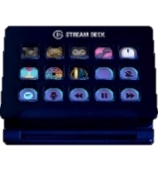 VC-A71P-HN successfully integrates with major Video Conference software, popular streaming platforms, broadcasting software and Stream Deck.
It provides users with more flexible options to use VC-A71P-HN with their desired platforms.
Stream Deck
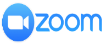 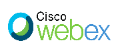 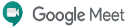 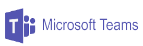 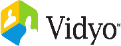 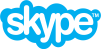 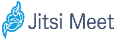 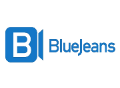 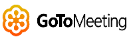 Video Conference
Streaming Platform
Broadcasting Software
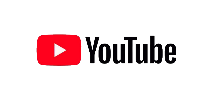 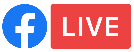 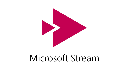 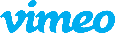 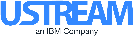 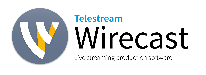 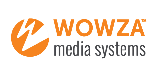 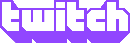 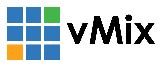 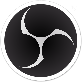 [Speaker Notes: VC-A71P-HN successfully integrates with major Video Conference software, popular streaming platforms, broadcasting software and Stream Deck.
It provides users with more flexible options to use VC-A71P-HN with their desired platforms.]
More information
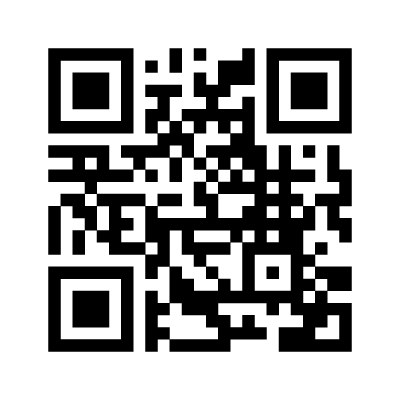 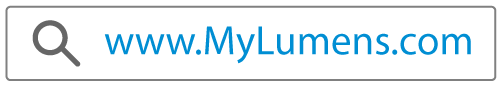 [Speaker Notes: For more information, please visit our website at www.Mylumens.com]